Lúčne rastliny a huby
typické rastliny lúk sú najmä lúčne trávy a byliny
na lúke rastú v určitých vrstvách (etážach) obr. si nakresli do zošita
vrstva vyčnievajúcich stebiel a bylín
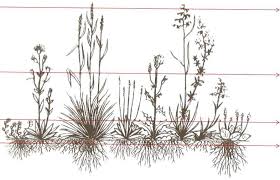 vrstva vysokých stebiel a bylín
vrstva nízkych tráv a bylín
koreňová vrstva
Lúčne trávy- zväzkovité korene a dutá stonka (steblo) - z plnej časti stonky (kolienka) vyrastá list- steblo je ukončené súkvetím, ktoré sa nazýva klas
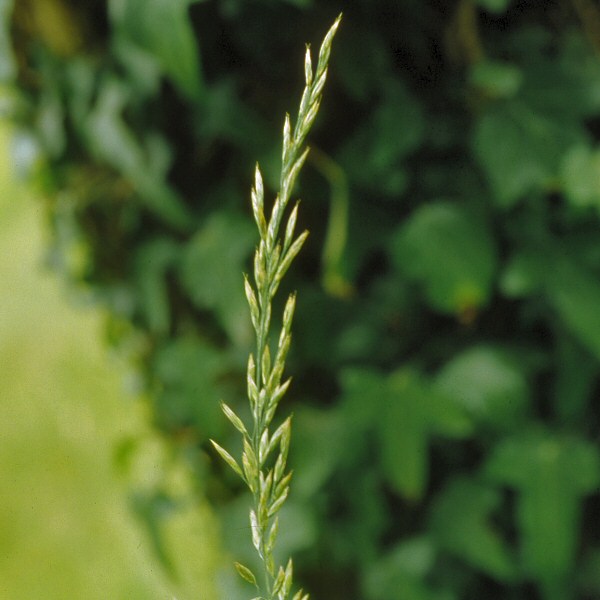 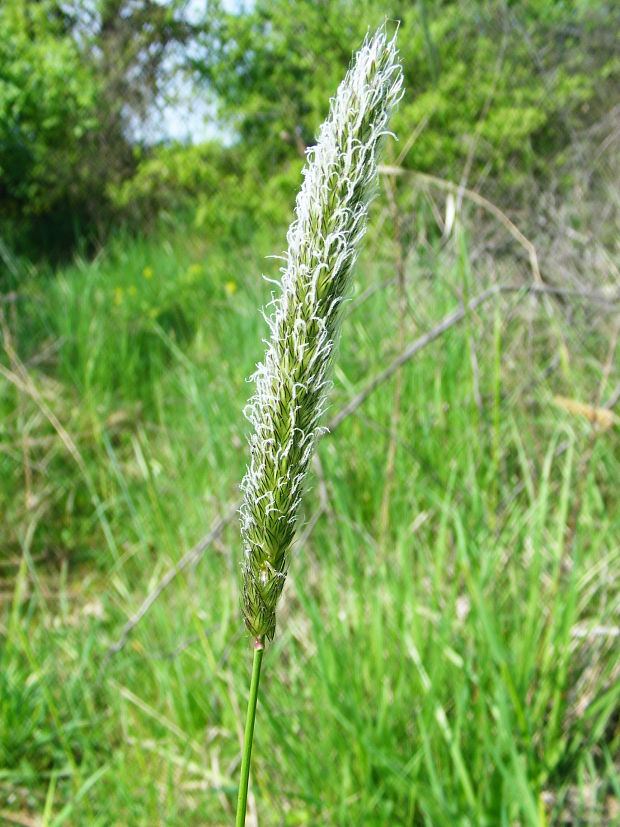 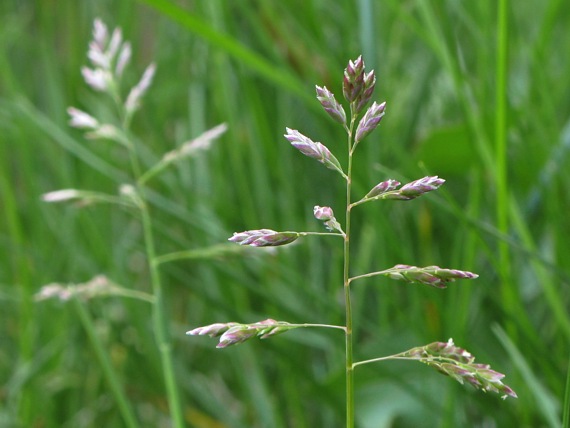 Psiarka
Kostrava
Lipnica
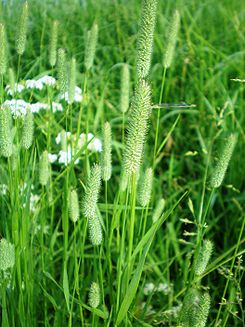 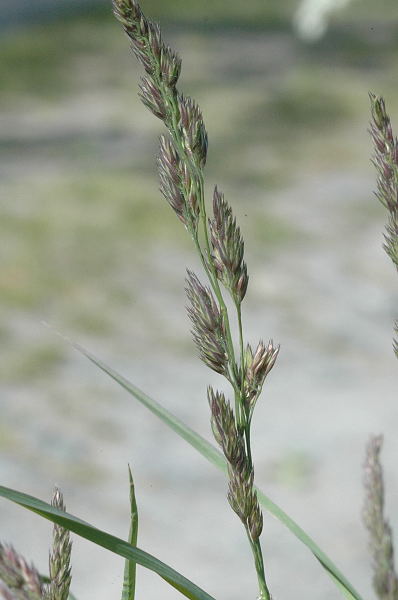 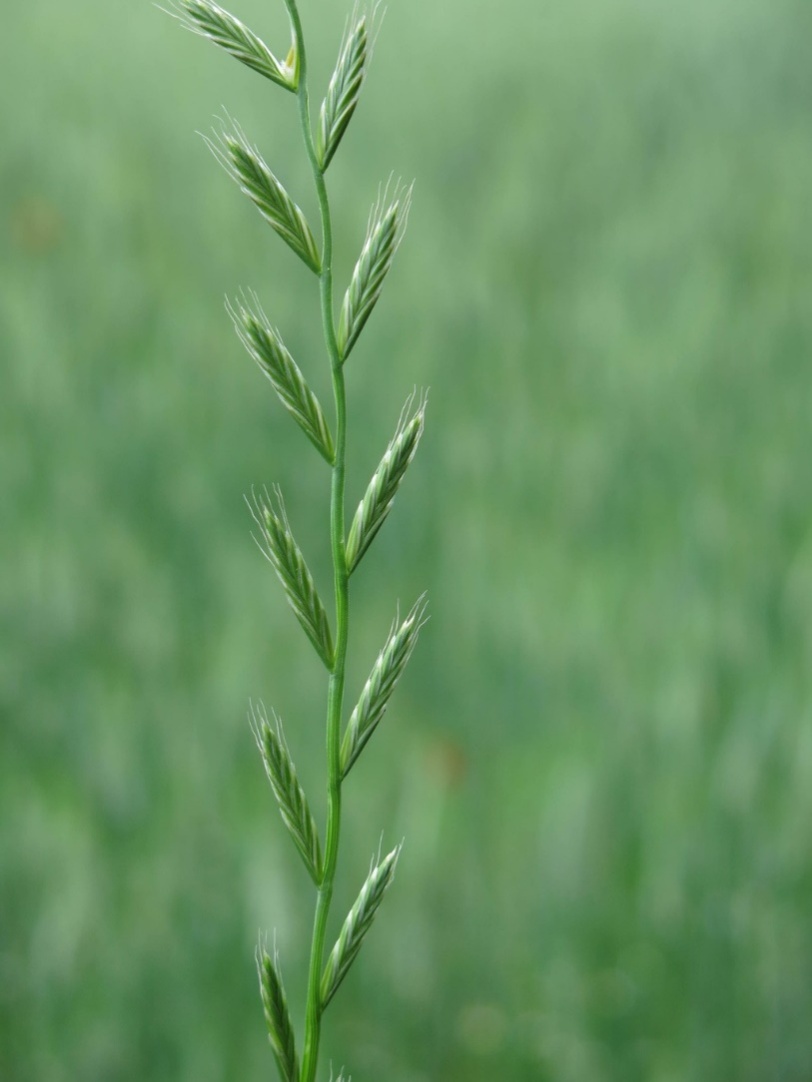 Timotejka
Reznačka
Mätonoh
Byliny na suchých lúkach
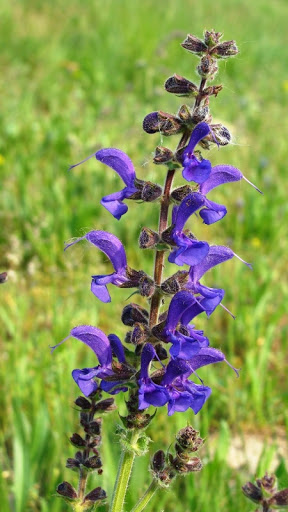 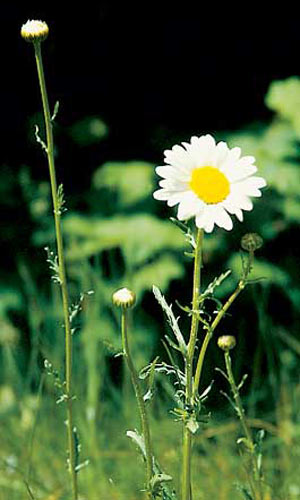 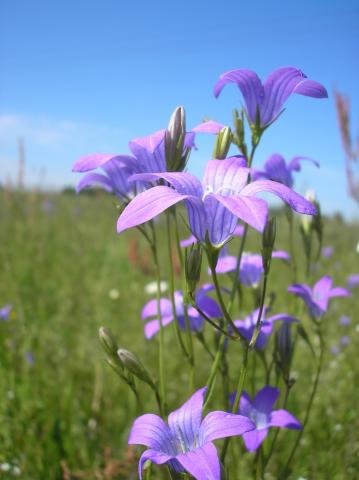 Margaréta
Zvonček
Šalvia
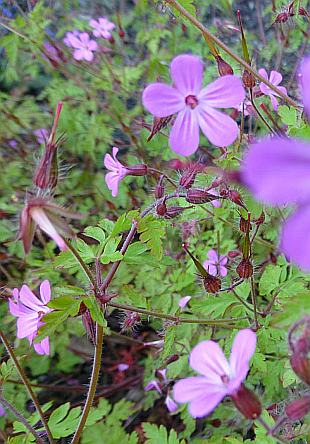 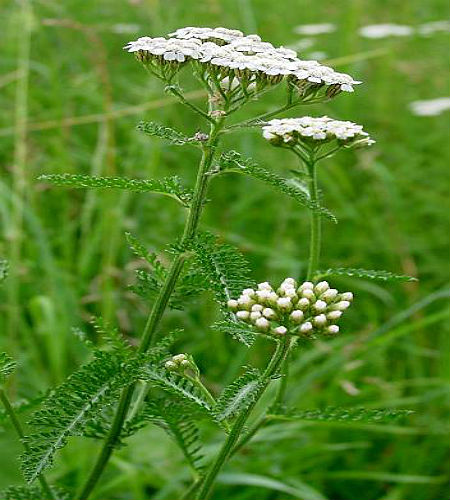 Pakost
Rebríček
Byliny na mokrých lúkach
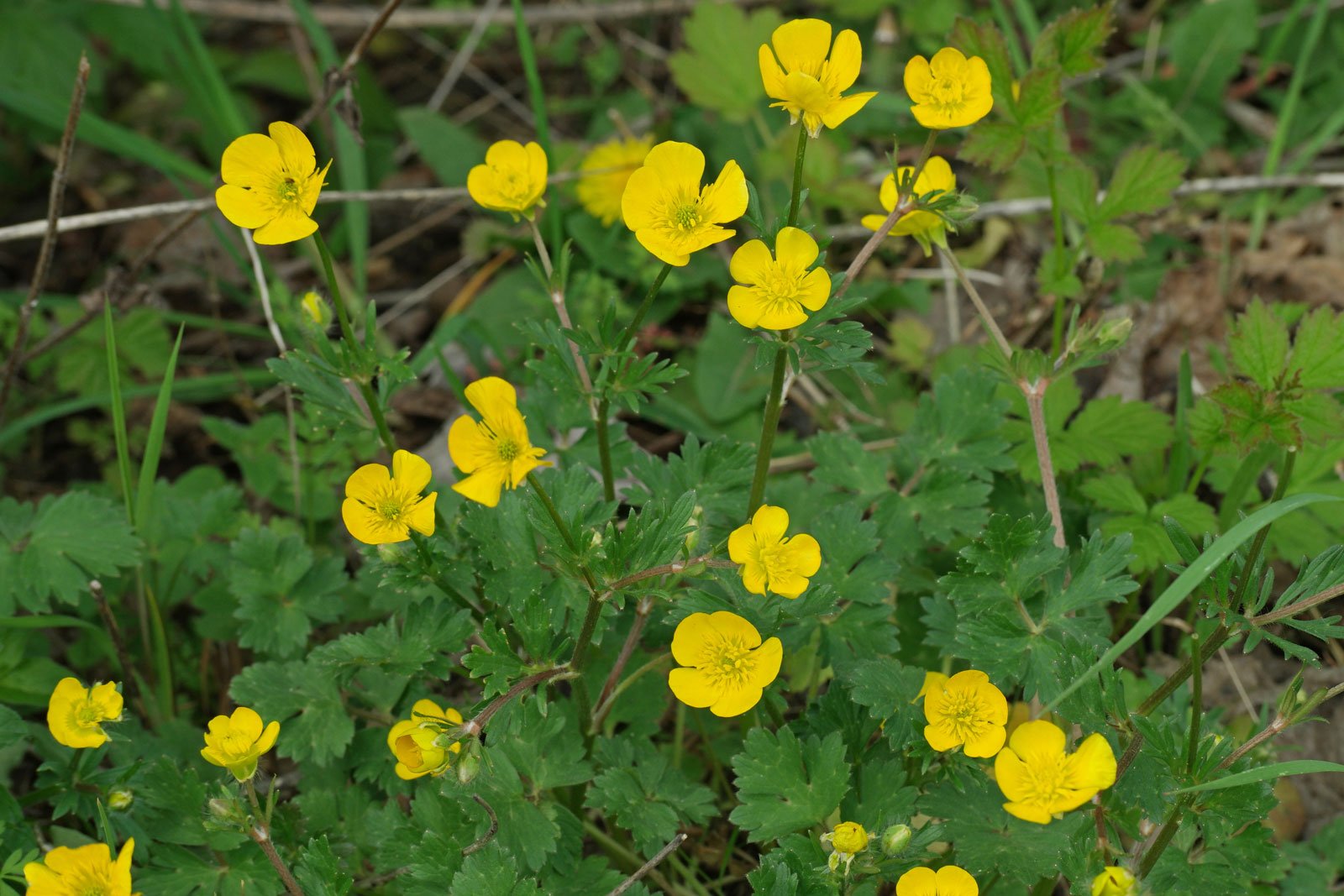 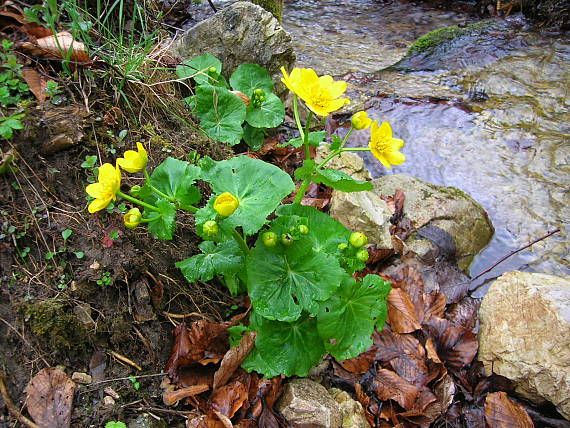 Iskerník
Záružlie
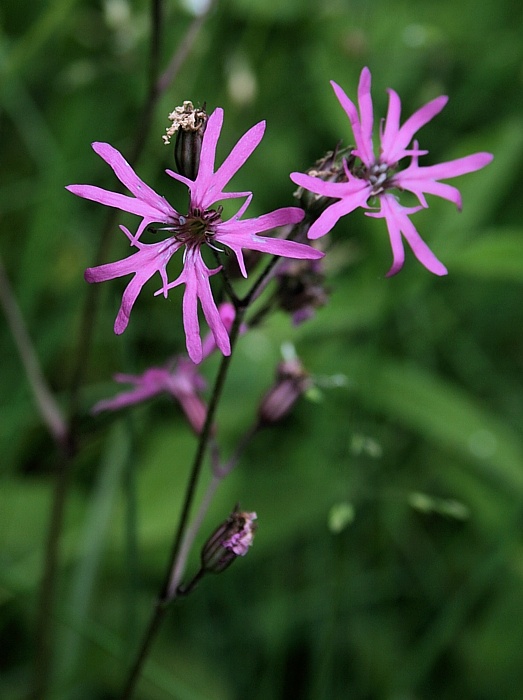 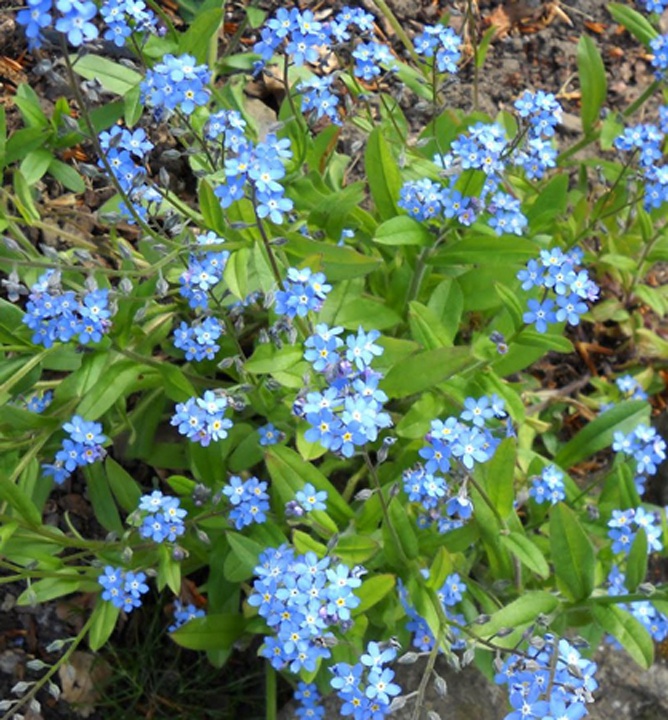 Nezábudka
Kukučka
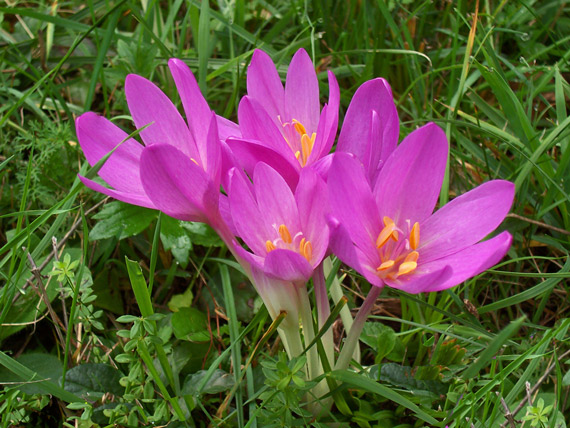 Jesienka
Liečivé rastliny- využívajú sa vo farmaceutickom priemysle na výrobu rôznych liečiv, čajov ...
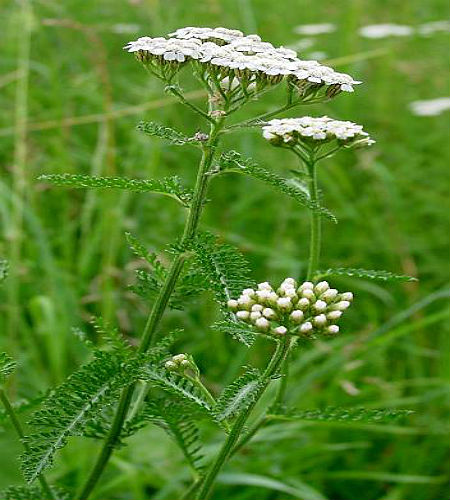 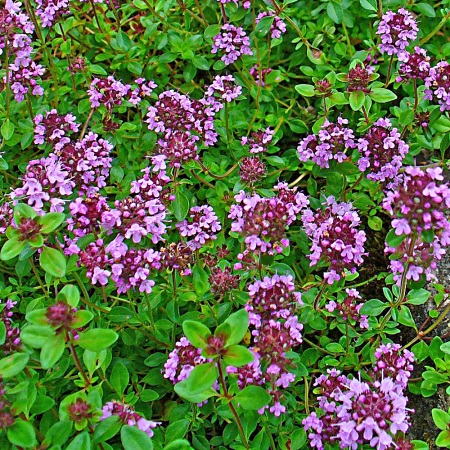 Rebríček obyčajný
Dúška materina
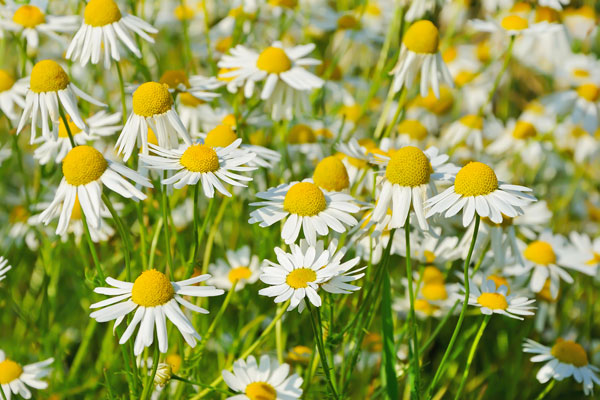 Rumanček kamilkový
Chránené rastliny na lúkach
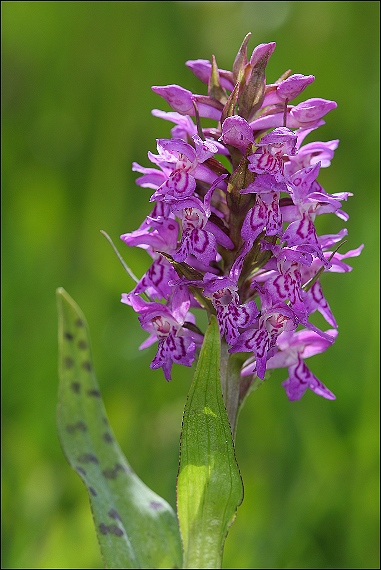 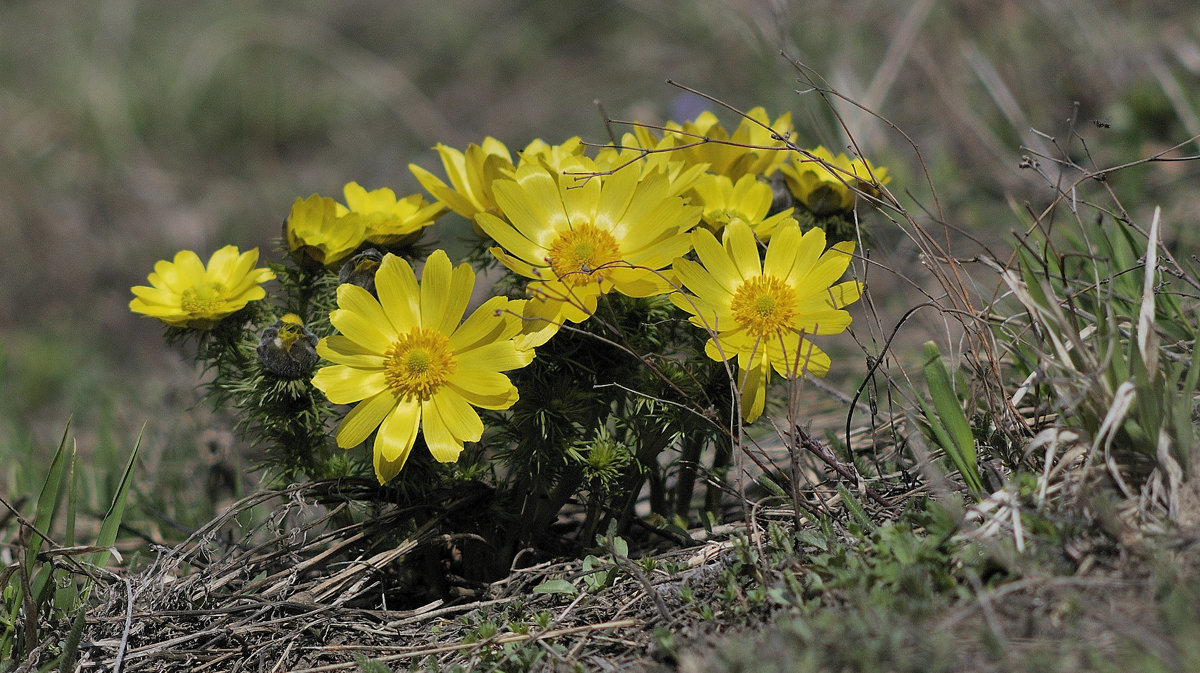 Hlaváčik jarný
Vstavačovec májový
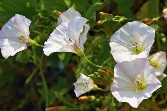 Huby (jedlé huby)
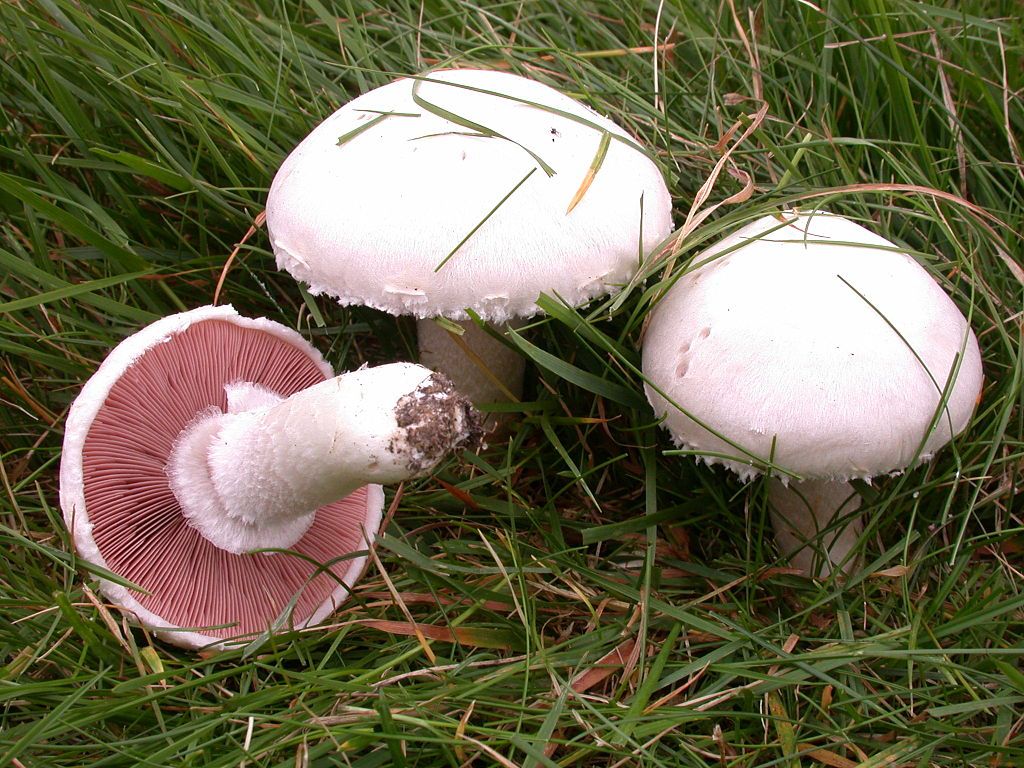 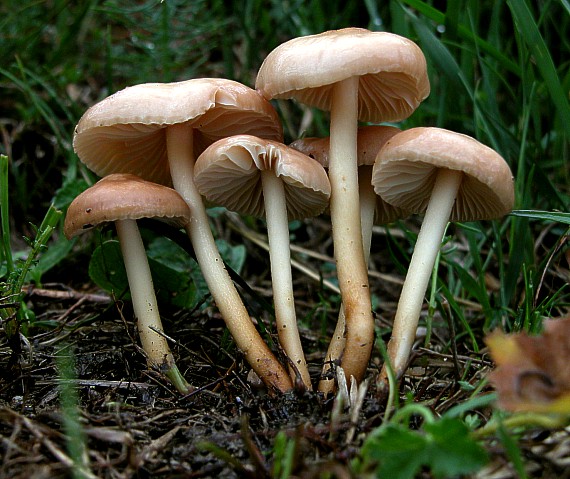 Bedľa vysoká
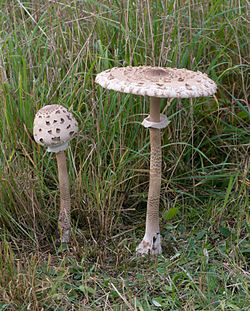 Pečiarka poľná
Tanečnica poľná